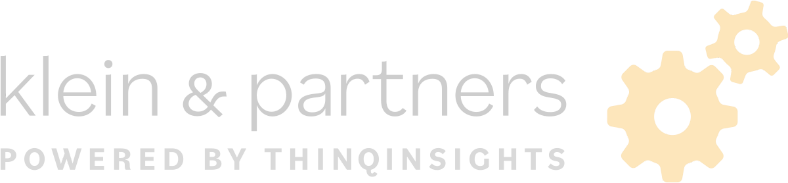 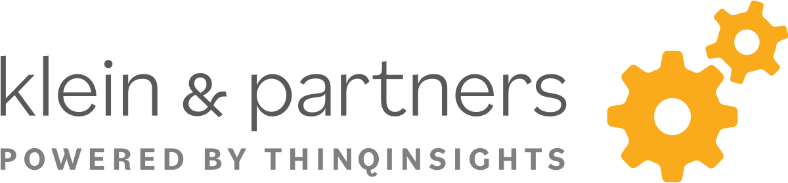 Klein & Partners 2024 National Consumer Insights Study(NCIS)
Spring 2024
Background, Methodology, and Demographic Profile
introduction
Page 1
Introduction
Klein & Partners has conducted an annual national online survey among consumers across a wide variety of health care topics for many years.  This edition focuses on a wide range of topics from COVID-brain to primary care access challenges to AI in health care to pricing and billing to many more.
Feel free to use any of these charts and share with your colleagues.  We just ask that you acknowledge Klein & Partners: 2024 NCIS as the source of the information.
Many of these topics have additional data available for further analysis or discussion.  If you are interested in learning more, please contact us.  We’d be happy to present this information or do a deeper dive on any particular ‘chapter’ of the research with you and your team.
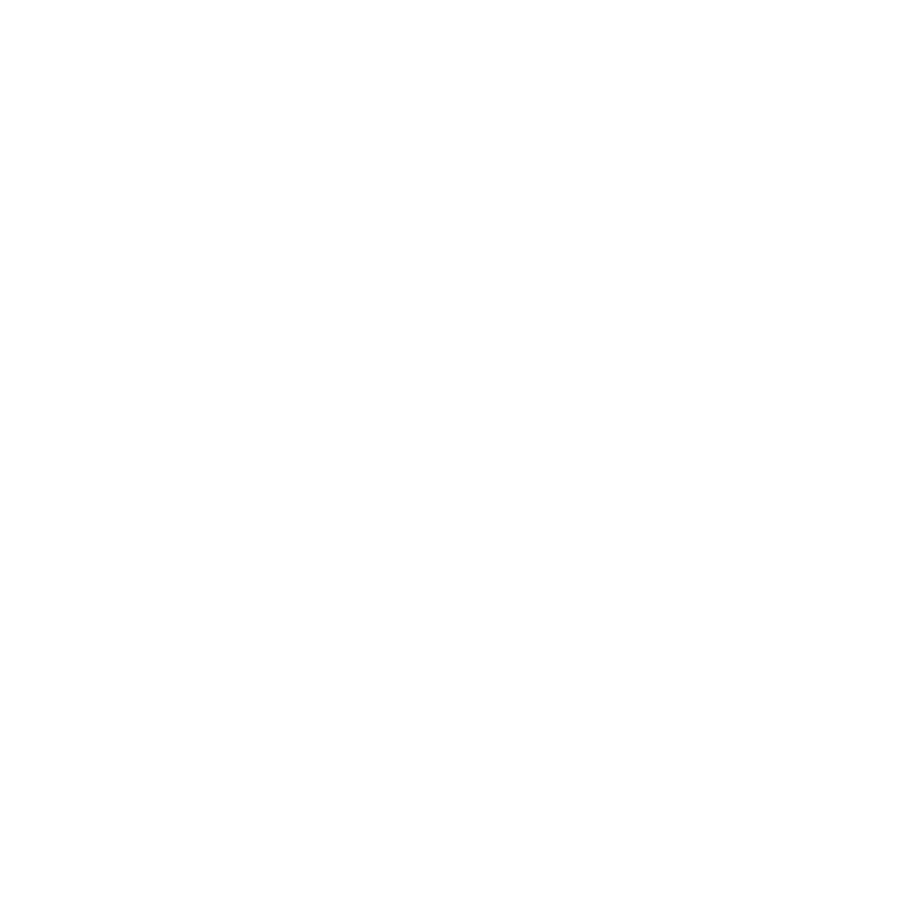 Page 2
Methodology
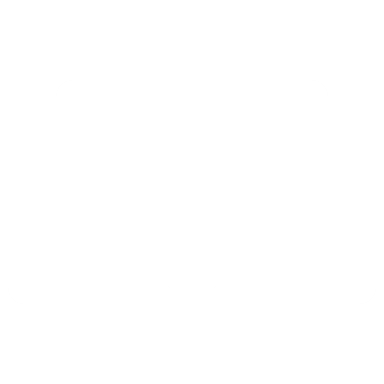 Fielded:                                   March 5 – 9, 2024
n= 1,005                                               +/-2.6% at the 90% CL
Online Survey
(device agnostic)
Note: Arrows () and letters (e.g., A, B, C) indicate a statistically significant difference between those two data points.
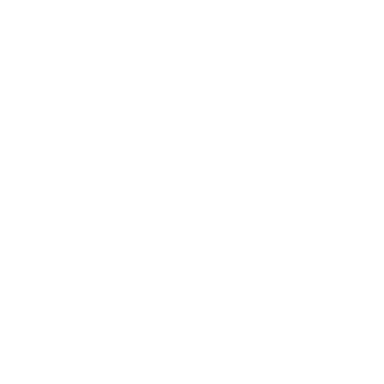 National random sample of health care decision-makers.
Note: Results presented here represent our sample weighted to reflect Census data.  See data tables for all results.
Page 3
Demographic profile
Age [Average age = 48]
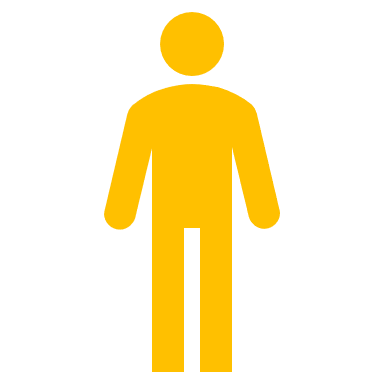 12%
Gen Z
34%
34%
Millennial
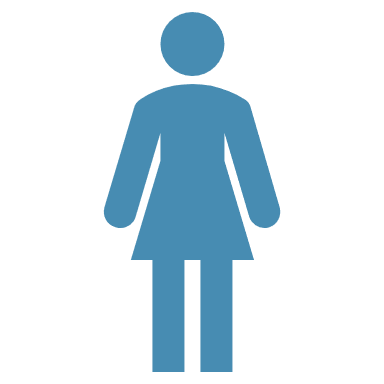 Sex
Gen X
25%
30%
Baby Boomer+
66%
2%
Silent
37%
41%
Married
Income [Median income = $48,835]
30%
33%
College Grad
32%
Less than $35K
Xx-xx
Responsible for  child(ren)
24%
41%
40%
$35 to >$100K
Responsible for another adult
28%
30%
$100K+
25%
Page 4
What did we learn?
Detailed findings
Page 5
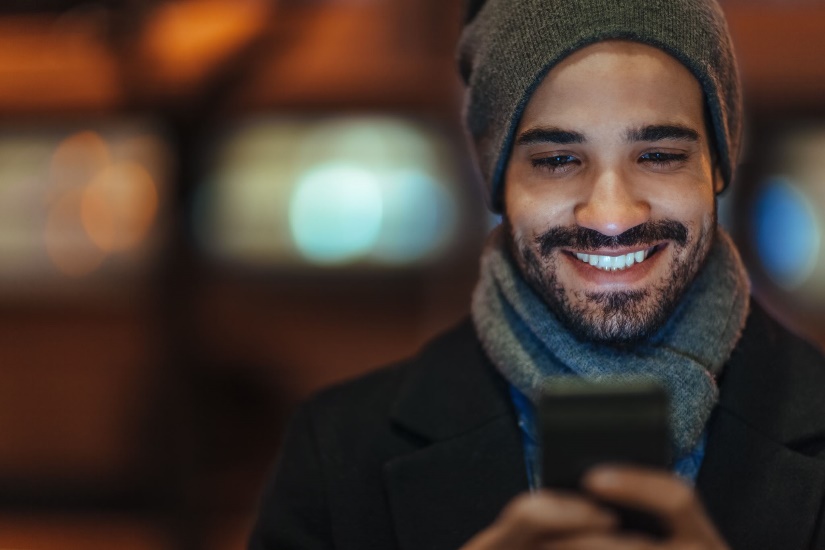 Advertising medium reactions
Page 6
As confirmed by world-wide advertising research, TV remains ‘the’ brand building medium
Healthcare Advertising Media That Is…
Memorable:
TV = Men and Gen X and Boomers, Chronic and/or serious condition
Online ads: Men, Declines with age
Social media: Declines with age, Healthy
Direct mail: Boomers and Silent
Radio: Men
Streaming audio/Music: Men, Gen Z and Millennials
Magazines: Boomers
Newspapers/Newsletters: Silent
Overdone:
Gen Z are more ‘over it’ with all health care advertising mediums as are African Americans – your advertising is missing the mark with two key audiences.
Q1	When you think about different types of places where you can see, hear or read healthcare advertising, which types of ads are most memorable to you? (n=1,005)
Q2	Are there any places where you can see, hear or read healthcare advertising that you feel are overdone and tend to cancel each other out in your mind? (n=1,005)
Page 7
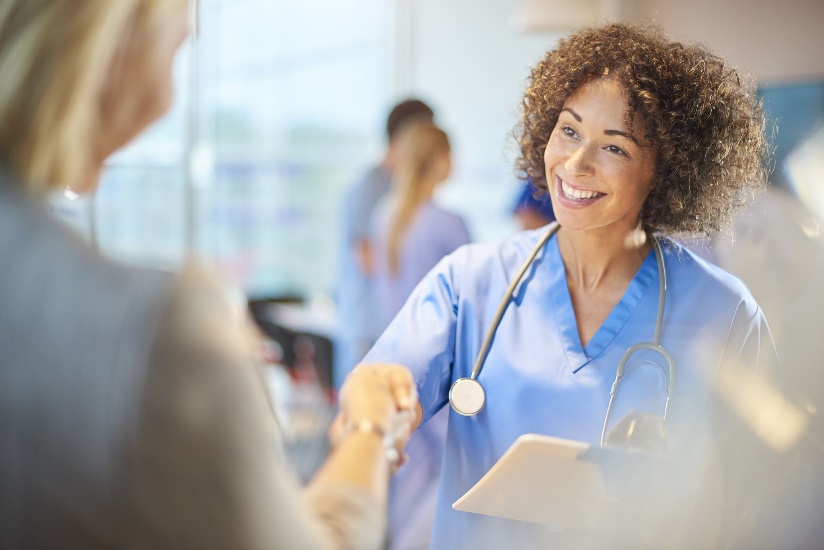 Primary care provider experiences
Page 8
Half of adults with a PCP have had them for less than five years
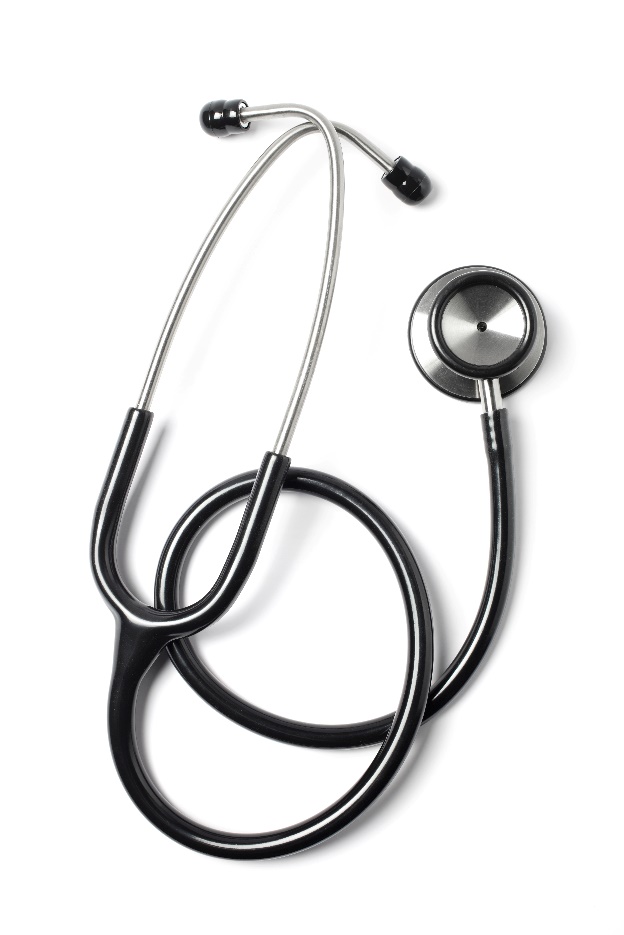 87%
Have a PCP
88% in 2023
Gen Z least likely 
to have a PCP at 77%
Q3   Do you have a primary care provider? (n=1,005)
Q4   Who do you consider to be your primary care provider? (n=887)
Q5   How long have you had this primary care provider? (n=887)
Page 9
Patients chose to have a PCP so that provider would ‘get to know them’ and their health needs
People pick a PCP for different reasons based on their health
Healthy: Knows me, Less hassle
Acute situation: Coordinates care, Habit, can spot issues earlier
Chronic: Coordinates care
Q6   Why did you choose to have a primary care provider? (n=887)
Page 10
Unchanged from last year, most patients use their PCP for physicals, Rx refills, labs, and wellness care; ‘sick care’ which we think of as the core service of a PCP continues to be way down the list – is the role of a PCP changing?
Annual Physical and Rx :
Likelihood increases with age
Wellness care:
Higher among women
Q10   What services do you typically use your primary care provider for? (n=887)
Page 11
Barriers may be suppressing PCP switching for now… but the desire is there for many, especially Millennials
Treats me with respect::  
Higher among higher income patients
Like my favorite store:
Higher among African Americans and Hispanics
System makes it harder to choose new:  Higher among Women and Gen Z
Don’t feel as loyal   
Higher among Women, Millennials, and Hispanics
Considering switching:
Higher among Gen Z and Millennials
Q12	How much do you agree or disagree that the following describes how you FEEL ABOUT YOUR PRIMARY CARE PROVIDER?
	Note: % Strongly Agree/Agree scores shown. (n=887)
Page 12
Urgent care is ‘Plan B’ when “my doctor fails to see me in a timely manner” – Having a strong urgent care strategy (whether in-person or virtually) is key to providing coordinated primary care and keeping people out of the ER
 Especially Women, Millennials, and Caucasians
Patients are open to alternative provider types BUT they want to stay at their familiar office
 Especially Silent and Healthy
 Especially Gen X and Boomers, Asian Americans
 Especially Gen Z, and African Americans and Hispanics, Chronic or Acute
Q11	If you were sick and your primary care provider could NOT see you quickly, what would you do instead? (n=887)
Page 13
Most patient’s PCPs are affiliated with their preferred health system and for many that was a deal maker/breaker
Boomers are most insistent with having a PCP who is affiliated with their preferred system and if they have to switch PCPs, any new PCP must be part of that preferred system.
Gen Z and Millennials ↑
African Americans and Hispanics ↑
Q7    Is your primary care provider affiliated with/primarily admit patients to your preferred health system? (n=887)
Q8    Would you have picked this primary care provider if they were not affiliated with/admit to your preferred health system? (n=630)
Page 14
A PCP’s affiliation with their preferred health system is absolutely critical to more chronically ill patients
Importance of Potential New PCP 
being Affiliated with Same as Current System
7% No
Q9	If your primary care physician retired, moved, or otherwise was no longer able to be your physician, how important would it be to you to stay with a new provider who was affiliated with/admitted to the same health system/hospital?  (n=887)
Page 15
For many, they simply can’t afford to have a PCP; mostly likely because they do not have health insurance
22% in 2023
 Especially Gen Z and African Americans
14% in 2023
30% in 2023
24% in 2023
Q13   Why do you currently NOT have a primary care provider?  Check up to 3 reasons.  (n=118)
Page 16
How can we educate patients without a PCP when and when not to go to the ER?  They don’t have that ‘quarterback’ for care…
Q14    What do you typically do for routine sick care or minor injuries?  (n=118)
Page 17
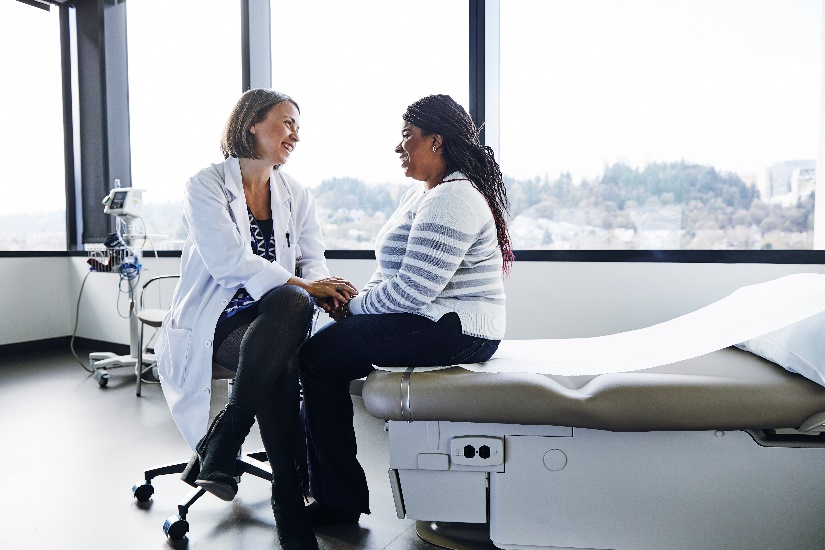 Primary care access
Page 18
More than six in ten patients have had difficulty accessing primary care and are typically waiting twice as long as they find acceptable
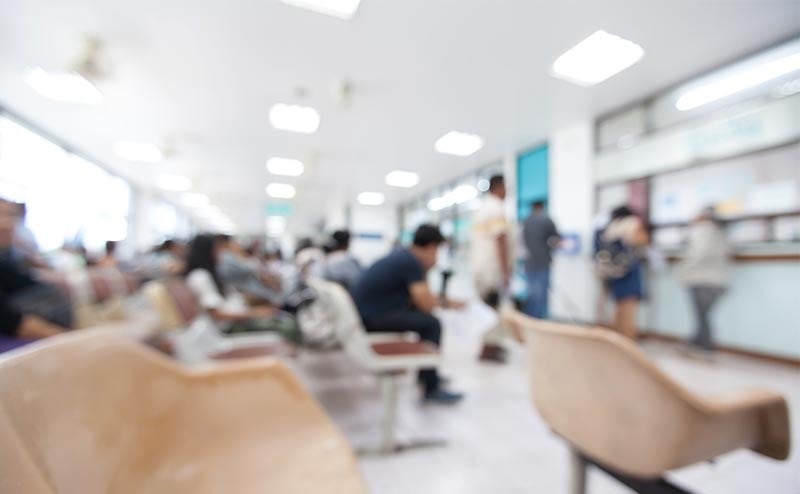 63%
of Americans have had difficulties accessing primary care for
Actual Visit Wait vs. Expectations
11 days
5 days
Our primary challenge  ACCESS!
See next chart for wait times by setting
Q15	When it comes to accessing primary care, would you say it is easy to access primary care…?  (n=1,005)
Q16	You mentioned that accessing primary care was not easy EVERY TIME you needed it.  What type of appointment did you have problems with most recently? (n=621)
Q17    How quickly were you able to be seen for this appointment for {RESTORE Q16 RESPONSE}?  (n=546)
Q18    What would an acceptable time have been to be seen for this appointment for {RESTORE Q16 RESPONSE}?  (n=546)
Page 19
What’s more, regardless of the primary care ‘setting,’ patients are waiting longer than is acceptable
Timeliness of Appointments (past year): 
Number of Days to Be Seen vs. Expectations
Q17    How quickly were you able to be seen for this appointment for {RESTORE Q16 RESPONSE}?  (n=546)
Q18    What would an acceptable time have been to be seen for this appointment for {RESTORE Q16 RESPONSE}?  (n=546)
Page 20
Consumers are increasingly open to alternative solutions; we can no longer say ‘sorry, Dr. Smith is not available’ and leave it at that
Q19	Now, suppose you were trying to schedule a doctor’s office visit for sick care and the doctor could not see you for at least a week or longer.  If the office offered that you could be seen that same day, would you change to any of the following…? (n=1,005)
Page 21
Patients across the country have experienced a wide variety of issues across their care journeys
Scheduling issues are the new poster child for health care hassles
Post-Covid, consumers want health care to partner with them in their health and well-being, so we need to up our game in providing that type of information and services
Q20   Have you experienced any issues with the following recently? (n=1,005)
Q21   How much of an impact did that issue have on your overall healthcare experience? (n=46 - 154)
Page 22
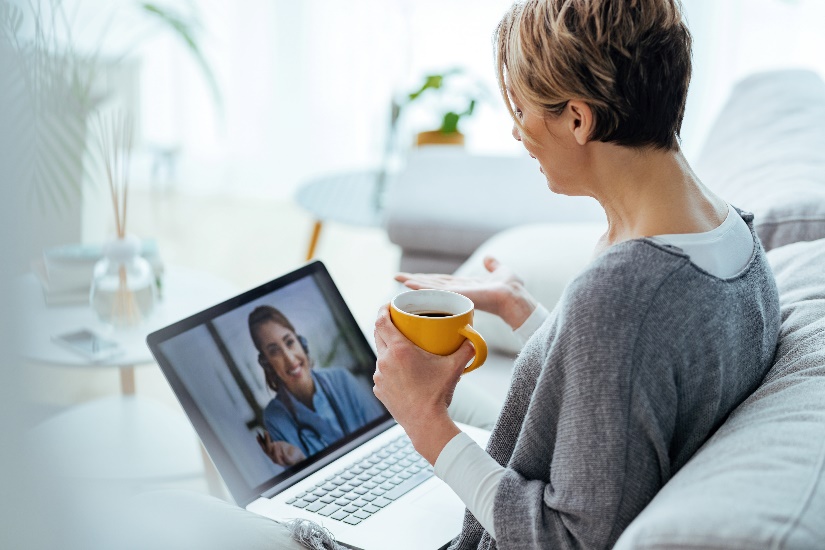 The Digital health care highway
Page 23
The digital health care highway is getting busy, especially with Gen Z and Millennials  are we ready to meet them on their digital journey?
“Brands must invest in people before people invest in brands.”
-- Rob Klein
Experiences with Digital Healthcare
Scheduled a health care visit, test, procedure, etc.
58%
Had a virtual or telehealth visit with a provider
43%
Contacted your provider with a question or issue
51%
30%
29%
53%
Manage your overall health using a digital tool that interacts with your provider
Share condition-related data with your provider using a smart watch or other wearable device
(Re)filled a prescription
Paid a medical bill
54%
19%
60%
36%
Q22	Which of the following healthcare experiences, if any, have you experienced digitally?  (n=1,005)
Page 24
Look who is already on the digital health care highway…
Q22	Which of the following healthcare experiences, if any, have you experienced digitally?  (n=1,005)
Page 25
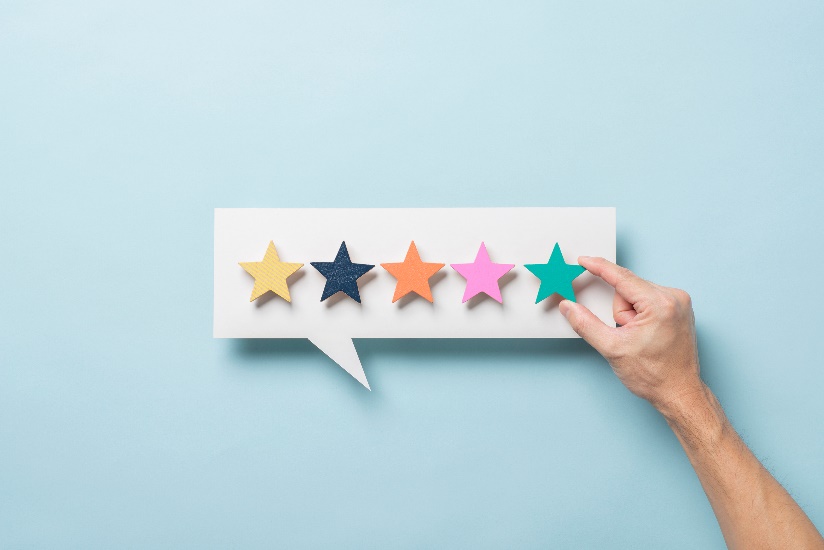 hospital reviews & ratings
Page 26
Patient satisfaction is no longer just a retention strategy… patients review you online and others listen, and that can drive net-new business or limit it (i.e., a customer acquisition strategy)
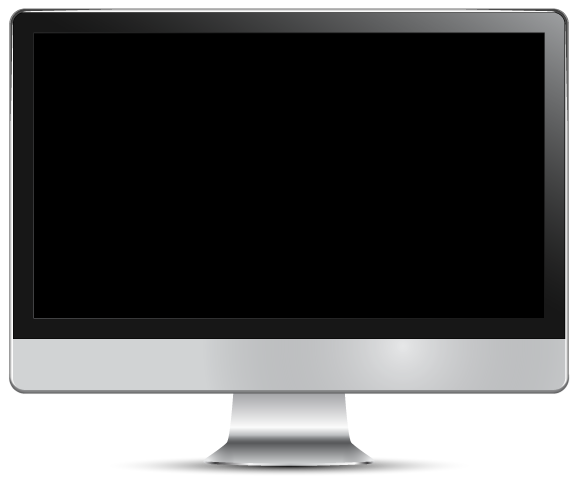 Most Useful Source for Information on Hospitals before Choosing One

Online patient review sites: 43% (39% 2023)
Quality ranking organizations: 25% (25% 2023)
Neither: 17% (25% 2023)
Not sure: 14% (11% 2023)
Especially among Women, Millennials and Gen X, and Parents
Q23	Now, if you were looking online for information to compare different hospitals before you decided on which hospital to choose which of the following sources of information, if either, would you more likely find useful in your decision-making? (n=1,005)
Page 27
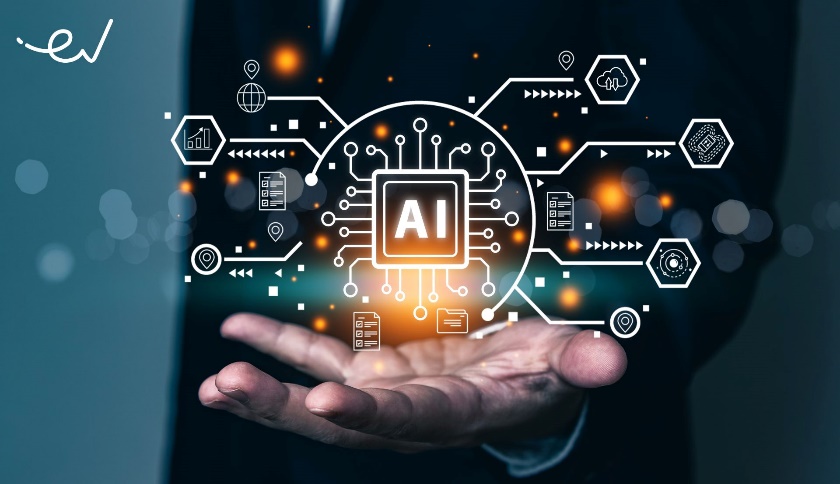 Comfort level with aI
Page 28
Most Americans, especially women, are skeptical about the use of AI in health care, and this skepticism only increases with age
Comfort Level with AI in Health Care
Comfort Level with AI in Health Care Declines with Age
Women    Men
Comfortable         22%       25%
Mixed                    38%       47%
Uncomfortable    27%       19%
Unsure                  13%         9%
23%
Gen Z     Millennials     Gen X     Boomers     Silent
32%            28%             21%          16%           5%
Hispanics: 35%
African Americans: 25%
Caucasians: 22%
Asian Americans: 21%
^AI stands for Artificial Intelligence.  Artificial intelligence is the simulation of human intelligence processes by machines, especially computer systems.  Specific applications of AI include expert systems, natural language processing, speech recognition and machine vision.  Artificial intelligence in healthcare refers to the use of advanced computer systems intended to analyze health data, improve patient care through personalized treatment plans, and enhance diagnostic accuracy, streamlining healthcare processes for better outcomes.
Q24    Overall, how comfortable are you with the use of AI in health care?  (n=1,005)
^ = description of AI provided
Page 29
Men and younger adults are much more comfortable with AI across various health care uses; convincing women who are the majority health care decision-maker for the household across the country on the merits of AI will take more effort
Comfort with AI in Various Health Care Interactions
‘Fully AI’ significantly higher for…
 Asian Americans
 Millennials and higher income
 Men, Millennials, and Asian Americans
 Millennials and Asian Americans
 Millennials
 Millennials
 Men and Gen Z
 Men and Asian Americans
 Men and Gen Z
 Men and Gen Z
 Men and Gen Z
 Men and Gen Z
 Men and Gen Z
 Men and Gen Z
Q25    What level of comfort do you have with AI’s involvement in each of these health care interactions? (n=1,005)
Page 30
Most Americans do not agree that AI is more accurate than a ‘human’ doctor in diagnosing disease
“AI is more accurate in diagnosing a disease than a doctor.”
Strongly Disagree
38%
Somewhat Disagree
25%
Neutral
27%
Somewhat
Agree – 7%
10%
 More likely Men and Gen Z
Strongly
Agree – 3%
Q26	Assume that the AI program and the physician are both provided with the same information and test results about the patient’s symptoms. How much do you agree or disagree with the following statement?  (n=1005)
Page 31
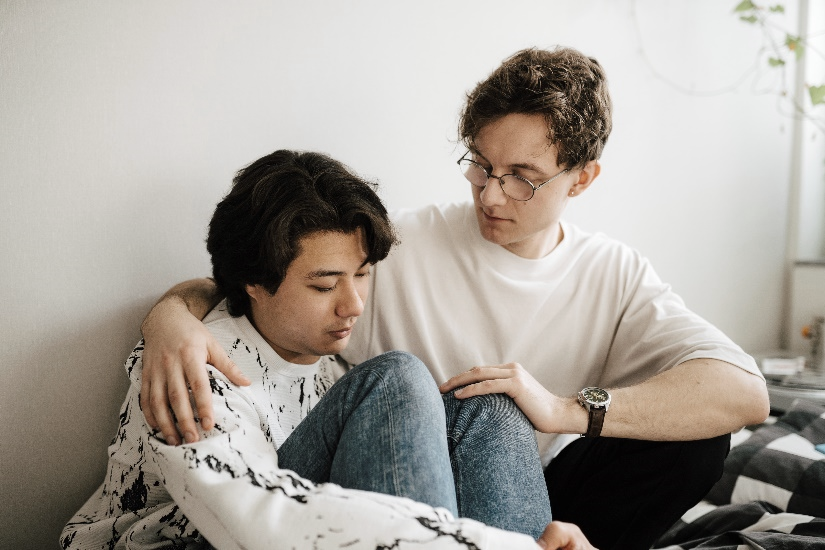 health status and healthy behaviors
Page 32
A majority of adults across the country are generally healthy, but three in ten are managing a chronic condition.
Current Health Status
Gen X and Boomers ↑
White ↑
Have a PCP ↑
Gen Z and Millennials ↑
Hispanics ↑
No PCP ↑
Higher income ↑
Q32	Which of the following statements best describes your current health status? (n=1,005)
Page 33
American’s self-reported physical and mental health levels are trending down
Average Rating:
Physical Health =  3.01
Mental Health  =  3.18
Poor (1)                            Fair (2)                            Good (3)                            Very Good (4)                            Excellent (5)
Women and Millennials report lower levels of mental health.
3-year trend:
Mental
Physical
Q28	In general, would you say your overall _________(physical/ mental)  health is...? (n=1,005)
Page 34
We are facing a growing mental health crisis in this country, and you are on the front line (or should be)
Top Health Concerns & Conditions
Increases with age 
White patients
Have a PCP
Chronic condition
All four of these: Females, Lower income
Anxiety and Depression: Gen Z and Millennials
Gen X and older, Chronic and Acute patients
Women, Chronic and Acute patients
Lower income
Asthma and no time for myself: Gen Z
Men, Older, Chronic condition
Q33	Do you have any of the following health conditions or concerns? (n=1,005)
	Concerns and conditions at 10%+ shown.
Page 35
Americans report staying healthy by… how can your brand become ‘relevant’ on this journey?
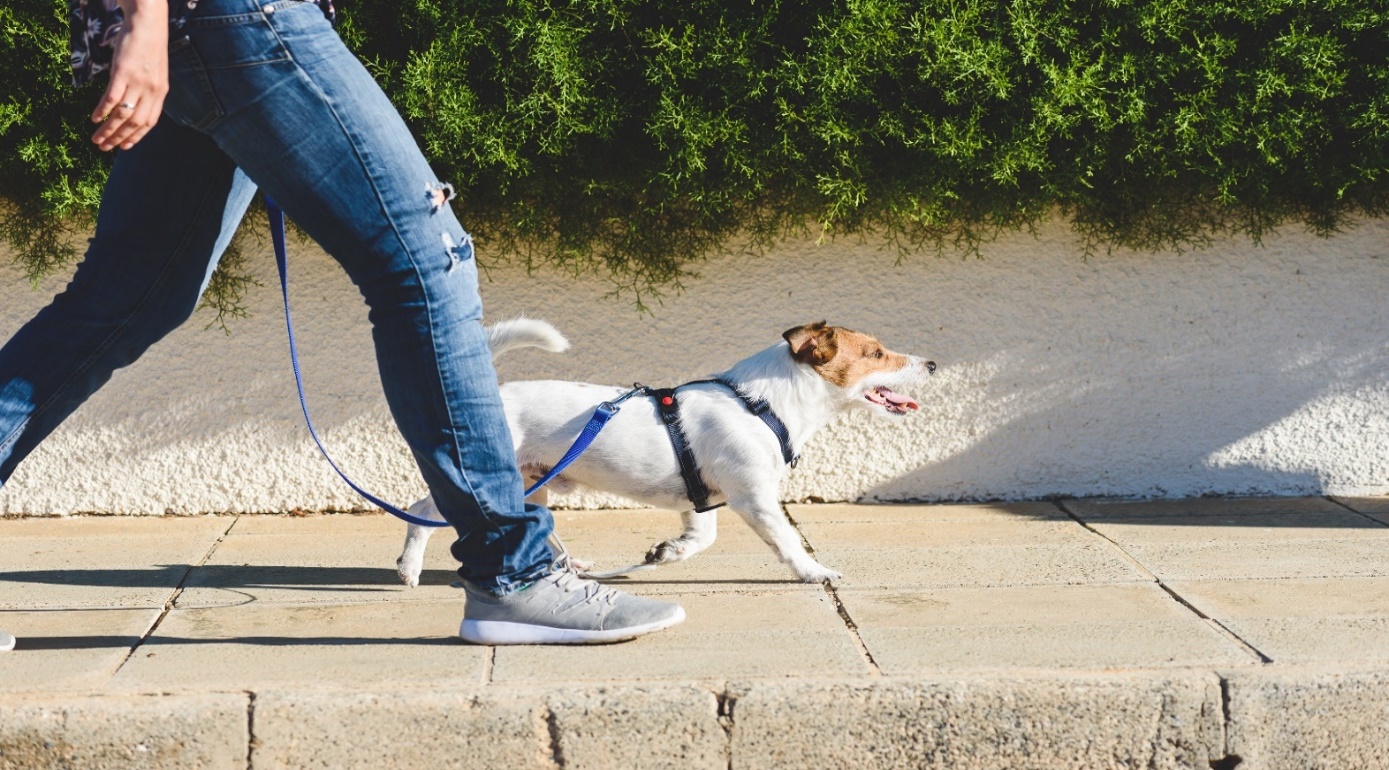 ^
^
^
^
^
^ Significantly higher among women
Q31	What, if anything, do you do to stay healthy?  % Yes  (n=1,005)
Page 36
Now is the time to dust off your population health playbook and become a ‘real partner’ in people’s health and well-being
Agreement with Various Statements about Health
About 2/3 or more agree
About 1/2 agree
About 1/3 or less agree
Q27	Each of us deals with health situations in different ways.  The following statements cover a wide range of health attitudes.  Please tell us how much you agree or disagree with the following statements. 
	% Agree + Strongly Agree shown.  (n=1,005)
Page 37
Family is a priority across all demographics; health and wellness as a priority increases with age
Q30	How would you rank the following priorities in your life?  Please rank each of the following priorities from most (1) to least important (6).  (n=1,005)
Page 38
Qualities Americans value most start with trustworthiness and, as you will see later in this presentation, trust in health care providers remains low
The next tier of valued qualities includes:
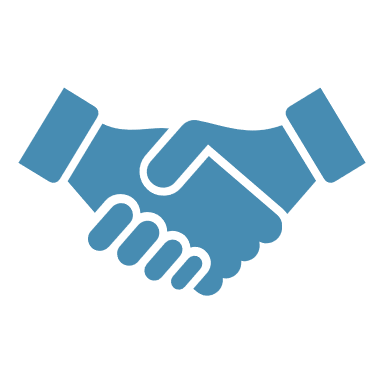 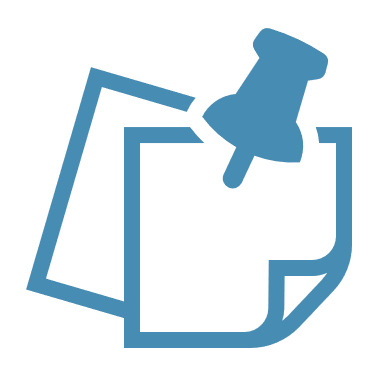 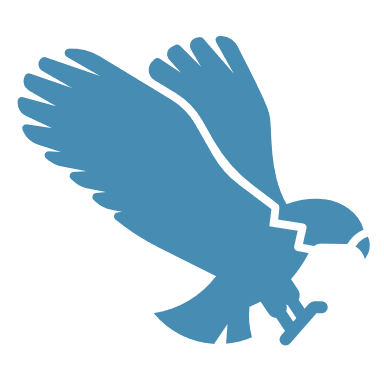 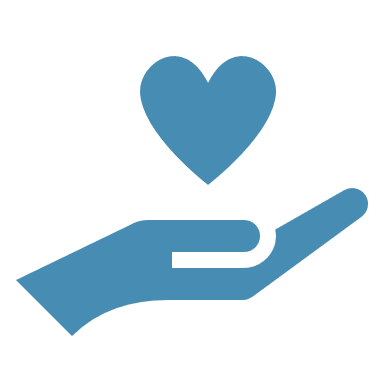 Increases with age
More likely women
Increases with age
More likely men
Gen Z
Q29	Which of these words or phrases, if any, would you use to describe the qualities you value most in life?
	Please check up to 4 words or phrases that best describe what qualities you value most. (n=1,005)
Page 39
Americans have many things they ‘dread’ about health care…
Annual physicals which include blood work. I especially hate colonoscopies and similar other kinds of tests.
Going to the doctor because most of them don’t actually listen at all.
Everything. It’s all nerve wracking. Developing a relationship with the doctor and all of it.
Being touched, then ignored, and the cost.
I dread waiting.  No matter when you arrive there is a wait.  I also dread talking to the doctor to have them  truly hear what I am saying.
Doctors aren't listening and just rush me along like I'm a number they're trying to get through.
Going to any type of doctor.  I don't trust them, nor what they tell me.
The cost! Every year the cost of my healthcare goes up. They take more and more out of my paycheck and it's frustrating.
Getting healthcare appointments in a timely manner that fit my schedule and are on my terms.
Filing a claim to get my money back.  It's always a nightmare to fight these people.
All the hoops one needs to jump through to have a visit or a procedure covered by insurance.
OEQC     Please think about your overall health care needs.  What are some of the things that you absolutely dread when it comes to your health care?  [Select Verbatims shown]
Page 40
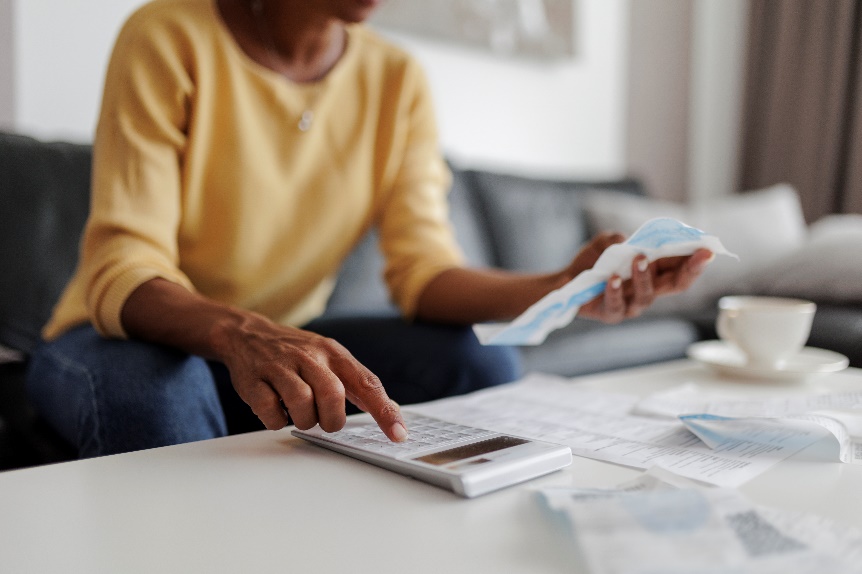 Price shopping and billing  the ‘trouble bookend children’
Page 41
One in ten Americans are pricing shopping and choosing the least expensive option
21% Price Shopped

24% in 2023
20% in 2022
46% Chose Least Expensive Option

56% in 2023
53% in 2022
More likely to choose least expensive option:
Gen Z: 51%
Millennials: 54%
African Americans: 59%
Lower income: 55%
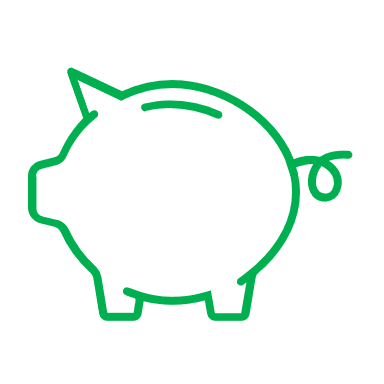 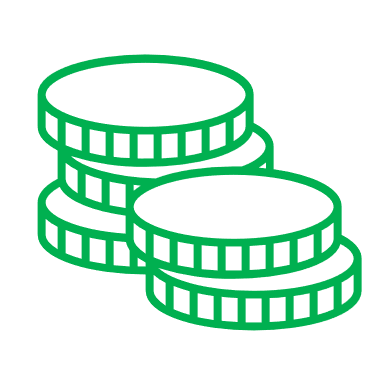 Called: 56% 
 54% in 2023
 54% in 2022
More likely to price shop:
Gen Z: 43%
Hispanics: 29%
Acute condition: 30%
Lower income: 24%
Went online: 24%
 26% in 2023
 27% in 2022
Stopped in personally: 10% 
 10% in 2023
  7% in 2022
Emailed: 5% 
   9% in 2023
 11% in 2022
Q34	Next, within the past year, did you or did a member of your immediate household contact any healthcare organizations, hospitals, or physician offices to ask about the price for a specific visit, test, treatment, or surgery? (n=1005)
Q35	How did you check on pricing the most recent time? (n=186)
Q36	What type of health service did you ask about pricing for the most recent time? (n=186)
Q37	Did you end up choosing the least expensive provider the most recent time? (n=186)
Page 42
While paying a health care bill online declines with age, satisfaction with online bill paying increases with age
Preferred Method to Pay a Health Care Bill
4%
Other way
10%
Phone
67%
Online
12%
Mail it in
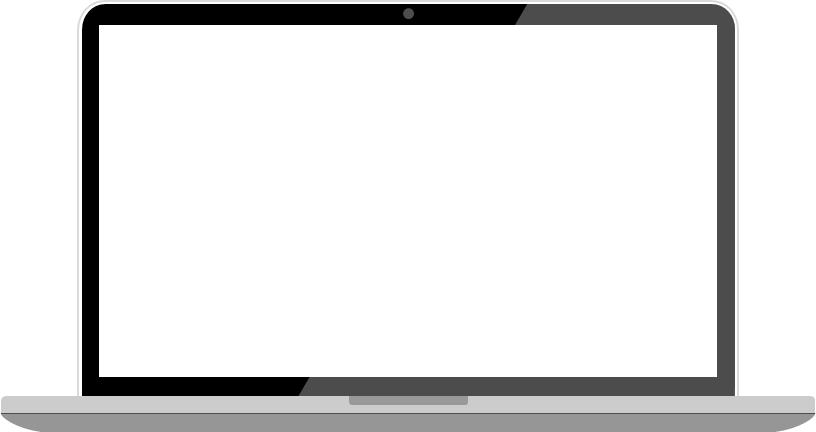 62%
have paid a health care bill 
online via a provider website

52% in 2023
41% in 2022
46% (58% in 2023)
Q38	Do you prefer to pay medical bills…?  (n=1,005)
Q39	Do you ever pay your healthcare bills online through your provider’s website? (n=1,005)
Q40	How would you rate your online healthcare bill paying experiences overall? (n=586)
Page 43
Patients are increasing growing tired of all the billing hassles health care throws their way
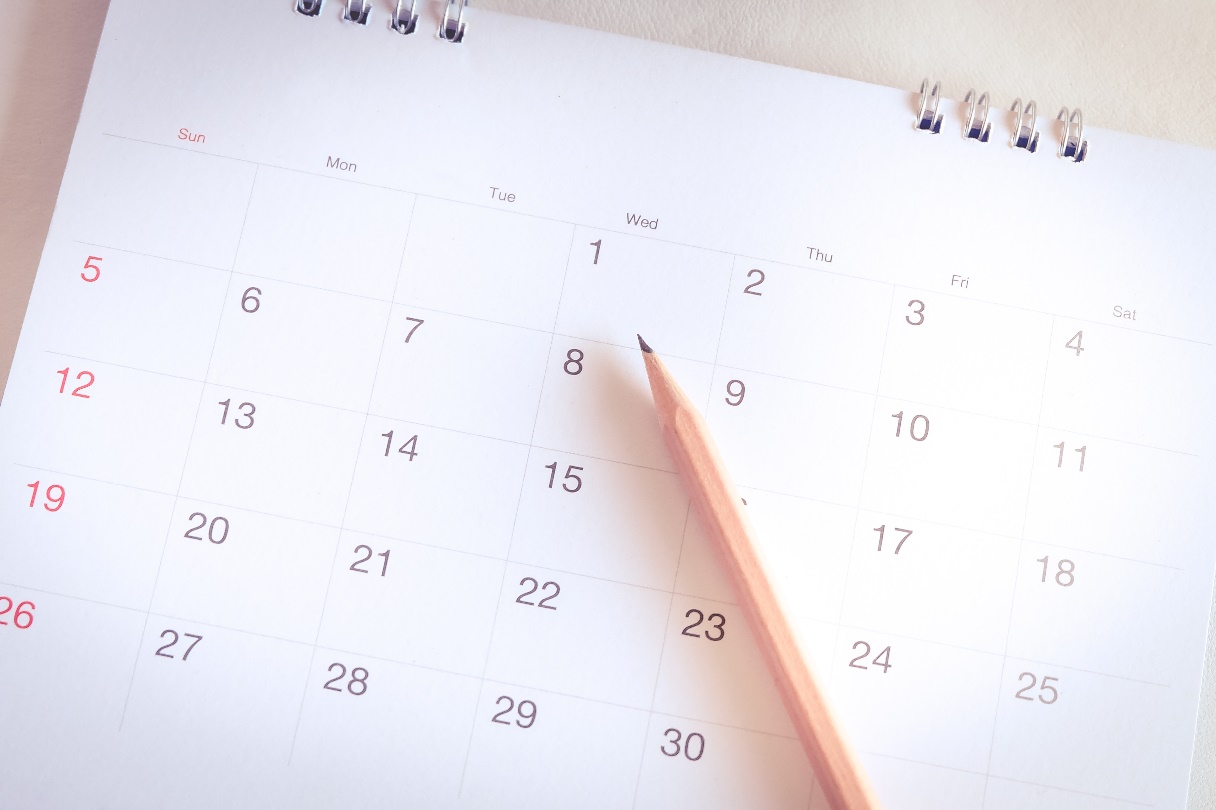 79% 
say ONE MONTH 
is the longest it should take for you to send a bill
76% in 2023
31% in 2023
Q41  	Regardless of how many bills you actually have received for a particular experience, how many different bills for the same healthcare experience would you prefer to get? (n=1,005)
Q42	And what is the maximum acceptable amount of time after your healthcare experience to wait for a bill (assuming you had a balance due)? (n=1,005)
Page 44
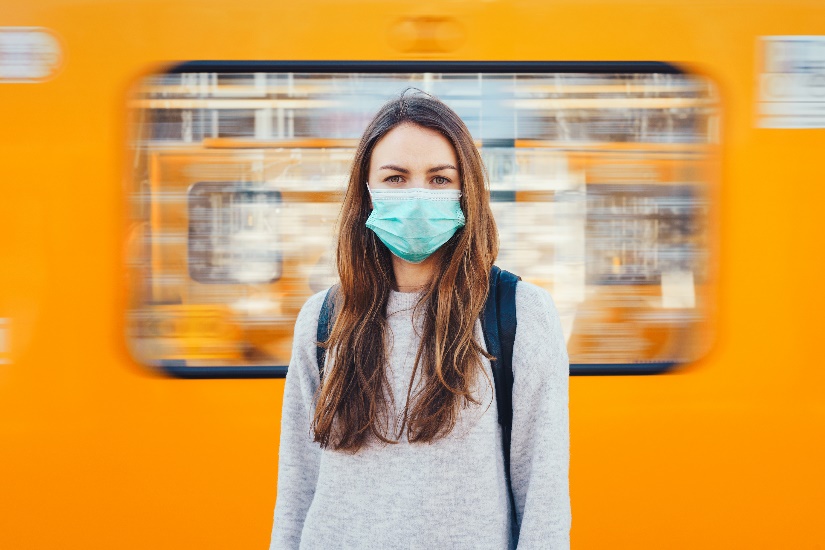 Covid-brain
Page 45
COVID-brain is not subsiding, especially among women, Gen Z, and those with a chronic and/or acute condition
Memory
I am having trouble remembering simple things
30%
25%  2023
27%  2022
Attention Span
I find it harder to concentrate and pay attention to things
32%
29% 2023
29% 2022
Patience
I find myself losing my patience easier than before
37%
30% 2023
33% 2022
Brand Linkage
Even if I remember an advertisement, I find it harder to remember who the company was
31%
33% 2023
34% 2022
Q43	For the next question, please agree or disagree with each statement as it applies to how you feel now.  (n=1005)
	% Agree/Strongly Agree scores shown.
Page 46
How does our messaging get through to the COVID-brain?
Messaging must be…
Brand must be the star
As proven with…
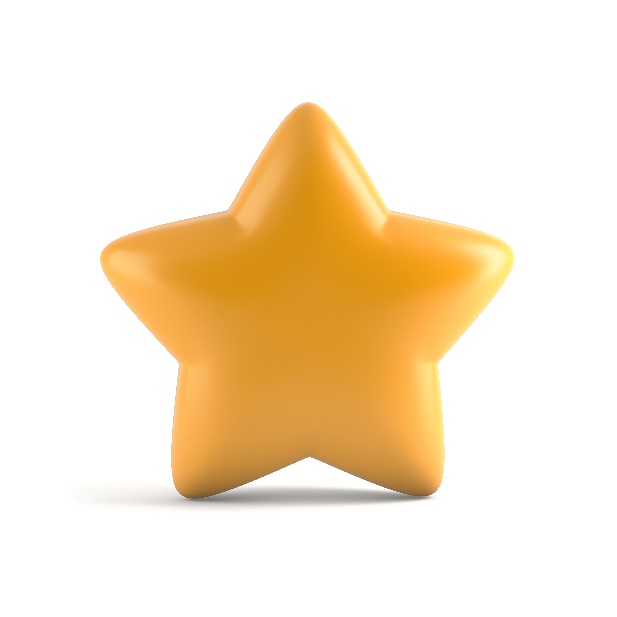 Simple
Engaging
Repetitive
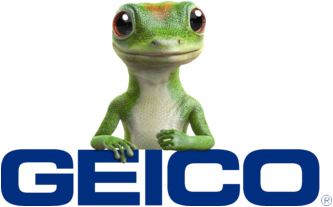 Your Brand
Page 47
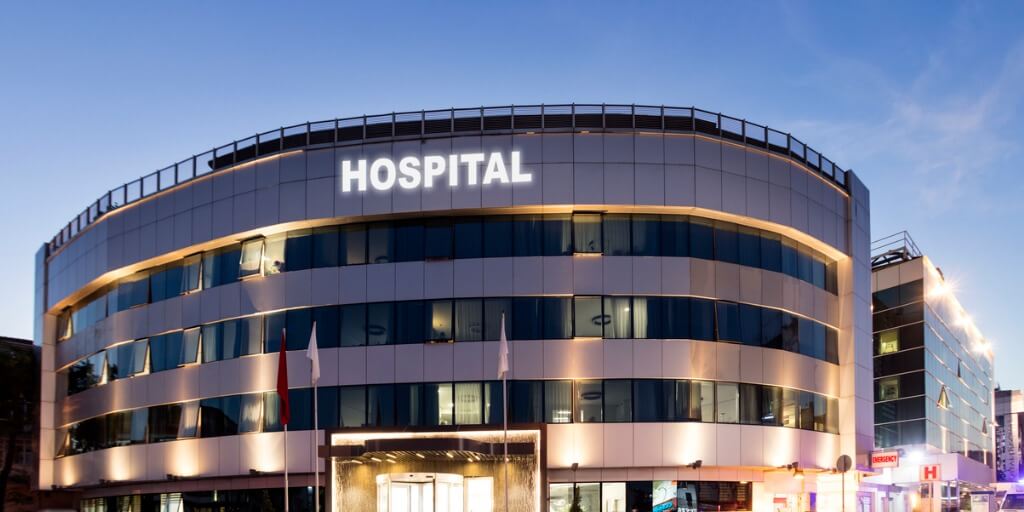 National hospital brands
Page 48
Based on US News & World Report’s 2023-2024 Honor Roll, two hospitals stick out for a national reputation in clinical excellence  not surprisingly, geography plays a major roll except for Johns Hopkins which has the most consistent image across the country
Nationally Recognized for Clinical Excellence
From the US News & World Report’s 2023-2024 Honor Roll
28% 
do not know enough 
to pick any hospital
Q44	Which of the following hospitals, if any, has a national reputation for clinical excellence in your mind?
	Please select up to 5 hospitals from the alphabetized list that you feel have the strongest national reputation for their clinical excellence.  (n=1,005)
Page 49
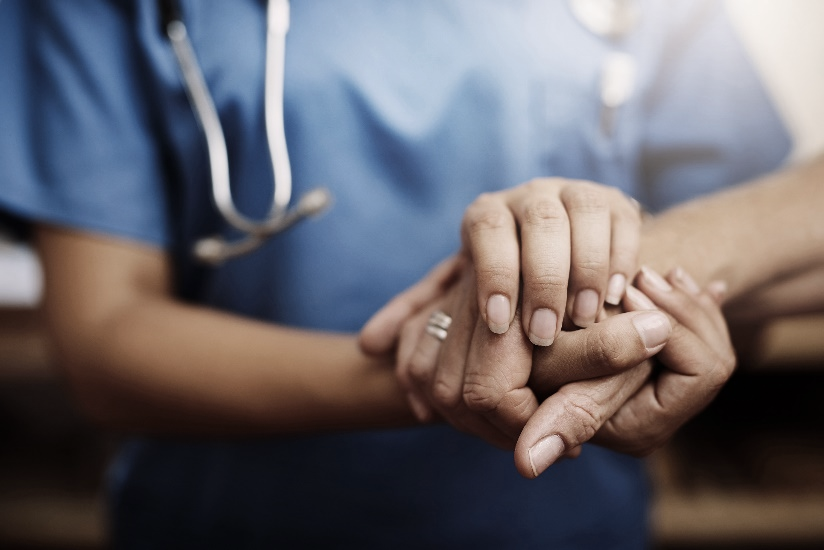 Trustworthiness of health care providers
Page 50
Trust is not improving for many healthcare-related organizations, especially the disruptors and for-profits; recall that trustworthiness is the quality Americans value most
Do not trust them at all
Trust them completely
Average Trust Rating
0
10
6.19
6.38 in 2023
6.45 in 2022
Q45	Next is a list of people or organizations that are involved in healthcare in different ways.  Please tell us how much you trust each using a scale of 0 to 10 where 0 means you ‘do not trust them at all’ and 10 means you ‘trust them completely’.  (n=1,005)
Page 51
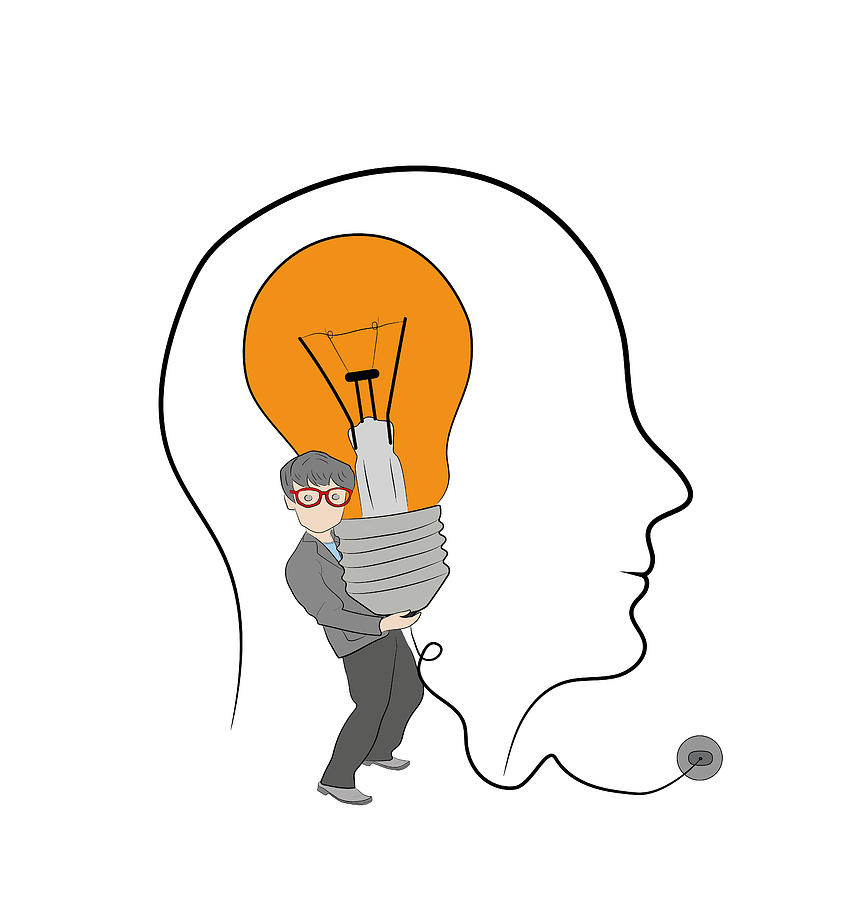 Some points to ponder
Page 52
Key take-aways
COVID-brain is not subsiding, especially among women, Gen Z, and those with a chronic and/or acute condition.  Your messaging must adapt to this new way of thinking  make it simple, engaging, repetitive, and the brand is the star.
This research along with world-wide advertising research confirms that TV remains the most effective brand building medium.  However, Gen Z are most likely to find all types of health care advertising overdone.  What does ‘meaningfully differentiating’ advertising look like to Gen Z?
Most people choose to have a PCP because that want that single point of contact who knows them and their health needs.  The PCP remains the quarterback of care and is at the top of the sales funnel.  A weak PCP network will limit growth potential and leads too many patients to the ER for primary care.
Gen Z continue to be least likely to have a PCP.    While we tend to think it is because they feel invincible at that young age, it actually has more to do with lack of insurance and affordability.  How can you connect them with primary care in a cost-effective manner? (e.g., CVS, CityMD, etc. are doing it)
While we tend to view Gen Z as a ‘future’ customer, it is important to understand that “brands must invest in people before people invest in brands.”
PCP switching potential is very high.  Barriers to switching are the only thing keeping these patients with their current PCP.  When the pain of staying becomes greater than the pain of switching, we will start seeing more attrition.  Creating loyalty at the PCP level is key to brand stability and growth.
Urgent care is ‘Plan B’ when “my doctor fails to see me in a timely manner.”  Having a strong urgent care strategy (whether in-person or virtually) is key to providing coordinated primary care and keeping people out of the ER.  What’s more, patients are open to alternative provider types if it means they can get seen in a timely manner.  Patients want solutions (or at least options) not excuses.  A strong urgent care strategy has three major benefits: 1) it keeps patients out of the ER, 2) it enhances loyalty to the brand as it keeps patients in the brand family, and 3) it makes the PCP look good (offers a solution instead of ‘sorry I can’t help you’).
The digital health care highway is getting busy, especially with Gen Z and Millennials  are we ready to meet them on their digital journey?
Page 53
Key take-aways
More than six in ten patients have had difficulty accessing primary care and are typically waiting twice as long as they find acceptable.  Access is your biggest competitive threat.  Patients want solutions not excuses and disruptor brands continue to enter your world.  “Outside disruption happens when an industry gets lazy regarding innovation.”
Patient satisfaction is no longer just a retention strategy.  Patients review you online and others listen, and that can drive net-new business or limit it (i.e., a customer acquisition strategy).  US News is losing credibility and is not seen as very trustworthy.  Focus on optimizing your online reputation over spending money on promoting your US News ranking, especially with Gen Z.
Americans, especially women and older adults, remain skeptical about AI in health care.  Educating these two key audiences on the benefits and safety of AI in health care will take effort.
We are facing a growing mental health crisis in this country, especially among women and younger adults, and you are on the front line (or should be).
Consumers want a partner to help them with their health and well-being.  Now is the time to dust off your population health playbook and truly engage your communities.
Upfront pricing and backend billing continue to be the ‘trouble bookend children.’  No matter how much you invest in the patient experience, if you don’t fix pricing and billing, you will continue to hurt your brand (i.e., trustworthiness).
Page 54
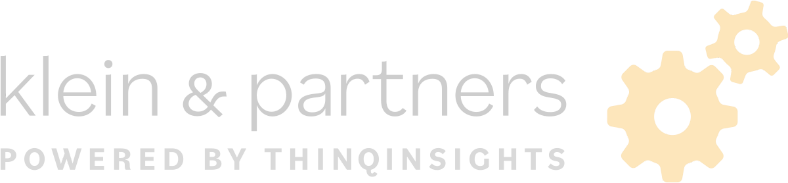 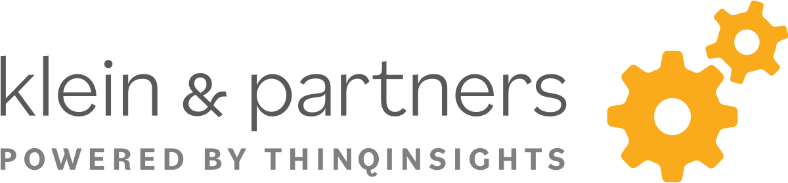 For more information or to request a presentation to your staff:
Rob Klein
Founder & CEO
Klein & Partners
rob@kleinandpartners.com
kleinandpartners.com